ITCD2
Indigenist Technology Co-Design and Co-Development
Susan Beetson
I acknowledge the traditional custodians of these lands, Yuggera (Jagera) and Turrbal peoples, and I pay respect to all our Elders, past, present and future
I also acknowledge that these lands have always been places of learning, and we continue in that tradition today.
ANIRC 2019
[Entity Name]
Outline - ITCD2
What is ITCD2
Methodology
Benchmarks
Cultural Capital verified through Cultural Validation
Cultural Integrity, which leads to Cultural Health
Outcomes
ANIRC 2019
2
[Entity Name]
What is ITCD2
Methodology
design and develop technologies with and for First Nations peoples and Knowledges
Two core components:
Tech Co-design
Tech Co-development
Underpinned by:
Indigenist Standpoint Theory (Phillips, 2012)
Artist: Morris Sullivan
ANIRC 2019
3
[Entity Name]
Indigenist Standpoint
standpoint is not a description of who you are
‘standpoint is a process that enables us to explore how and why we see the world in particular ways’ (Phillips, 2009)
think critically
What do we know?
Why do we know what we know?
How do we come to know what we know?
critical Indigenous standpoint theory facilitates a path to objective knowledge production
ANIRC 2019
4
[Speaker Notes: reveals hidden bias
Feminist Theories]
[Entity Name]
Co-Design
What is design?
Stakeholder-centred design               • Contextual design  
Industrial design / Product design        •   Design thinking
User Experience Design 
Ideation
Iterative, reflective, reflexive
Prototyping from paper-based, to technical
Whatever your design training
question institutional racism in your own education and how, whether knowingly or not, you perpetuate it
problematise the power of language
Ideation/Design thinking 
Don’t go with a preconcieved model
Self-determination facilitates the mobilisation of First Nations peoples in the design process and places distance between external members’ hidden biases in design
see excellence and innovation
commence from community principles and protocols and apply to design
ANIRC 2019
5
[Speaker Notes: ‘Co’ - not specifically about First Nations and non-Indigenous peoples working together]
[Entity Name]
Co-Development
technology transfer
see excellence and innovation
identify transferrable skills 
Identify a community super user 
implement active learning (Fanon)
co-develop technologies after community principles and protocols are determined and applied to design
co-develop using open source systems that do not lock communities into proprietary, expensive and ongoing external contracts
Build to associate Knowledges to the full cultural context

don’t assume …
ANIRC 2019
6
[Entity Name]
Benchmarks for ITCD2
operationalises UNESCO’s technology transfer in developing countries
operationalises Langton’s three categories of intersubjectivity:
'the Aboriginal person interacting with other Aboriginal peoples’; 
'the stereotyping, iconising and mythologising of Aboriginal peoples’; 
'where Aboriginal peoples and non-Aboriginal people enter into a dialogue with each other that produces mutual, testing models in order to find a space for mutual comprehension’ (1993, p.33)
ANIRC 2019
7
[Speaker Notes: Worldviews – avoids epistemological errasure]
[Entity Name]
Validation of Cultural capital
Cultural capital  
be scrutinised through cultural validation to ensure Cultural integrity
Cultural validation
who’s knowledges?
determine what knowledges (in part or whole) are shared and with whom 
All access levels and rights are determined based on Knowledges and users within the cultural context
Traditional Custodian Elders validate community members’ cultural knowledges
ANIRC 2019
8
[Entity Name]
Cultural integrity
extends technology design and development 
access determination process be documented for and by Traditional Custodian Elders
Traditional Custodian Elders to self-determine this process 
Ensure Knowledges remain associated with the full cultural context


Improves Cultural Health
ANIRC 2019
9
[Entity Name]
Outcomes
facilitates trust and transparency
shifts the power imbalance
debunks deficit paradigms
centres First Nations worldviews
First Nations communities, peoples and Knowledges as sovereign
transforms life long learning
ANIRC 2019
10
[Entity Name]
Thank you
Susan Beetson B.InfoTech (Data Comms & Info Sys)(Hons)
Research Academic
School of Information Technology & Electrical Engineering
Co-Innovation Research Group
The University of Queensland
s.beetson@uq.edu.au 
0418 985 051
https://researchers.uq.edu.au/researcher/22893
facebook.com/soojeebee
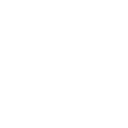 Instagram.com/soojeebee
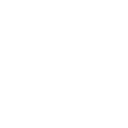 twitter.com/soojeebee
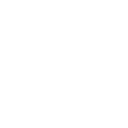 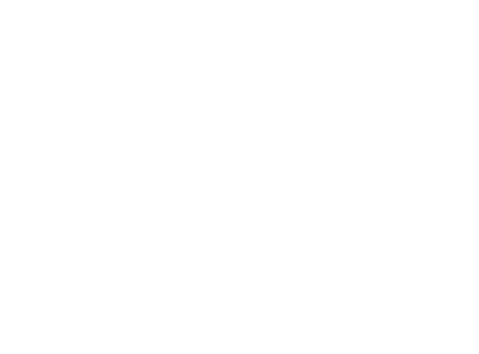 linkedin.com/in/soojeebee/
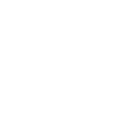 soobeez
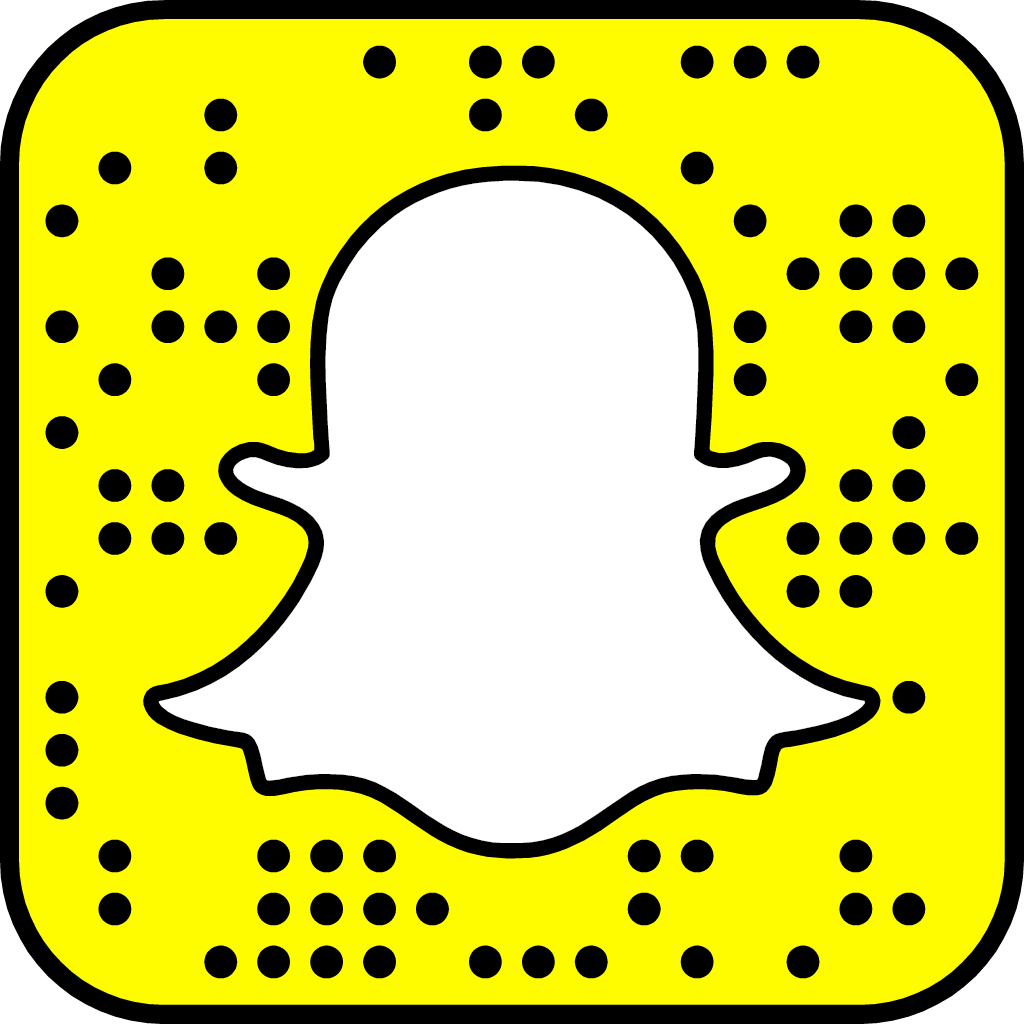 ANIRC 2019
11
[Entity Name]
Bibliography
Beetson, 2019
Fanon, 1970
Giddens, 1984
Langton, 1993
Moreton-Robinson, 2013
Nakata, 2007
Phillips, 2009
Porsanger, 2004
Radoll, 2010
Tuhiwai-Smith, 1999
Bourdieu, 1977
AIATSIS ANIRC 2019
12